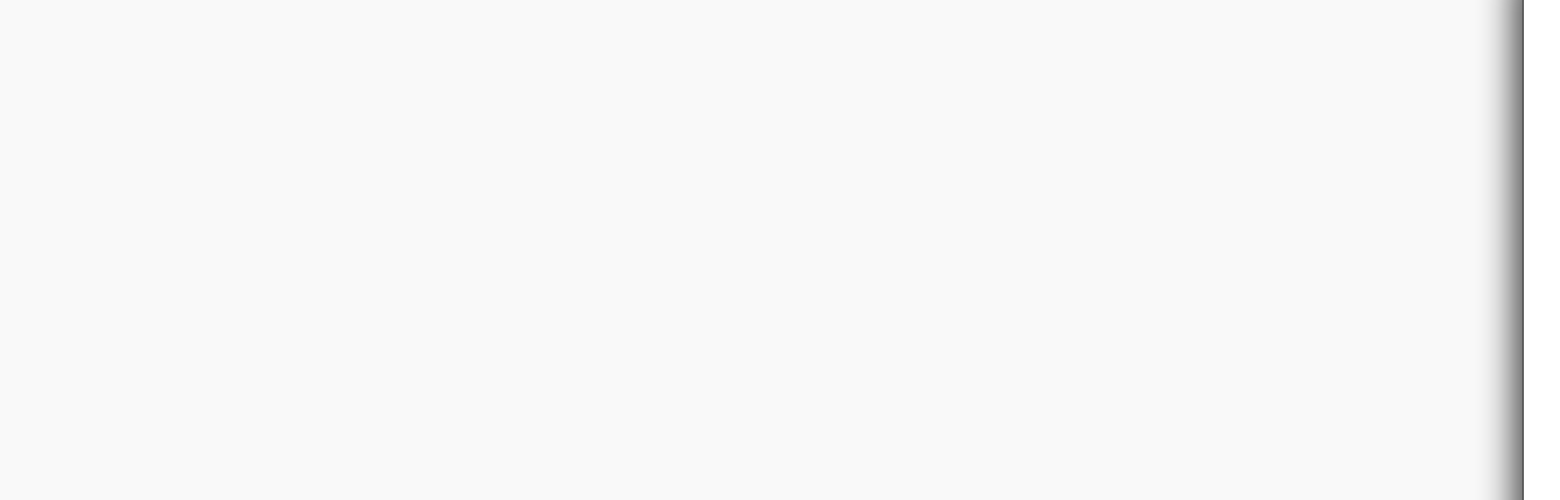 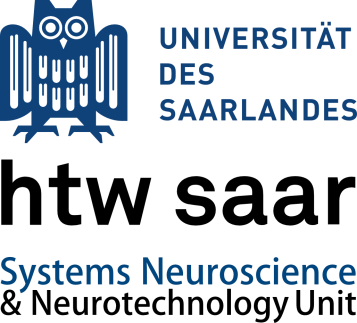 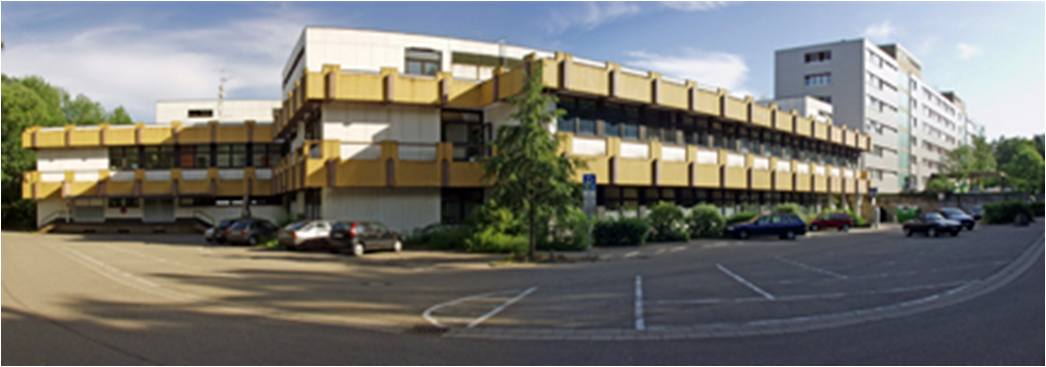 Title of Presentation
Optional Subtitle
Presenter
10.06.2015
1
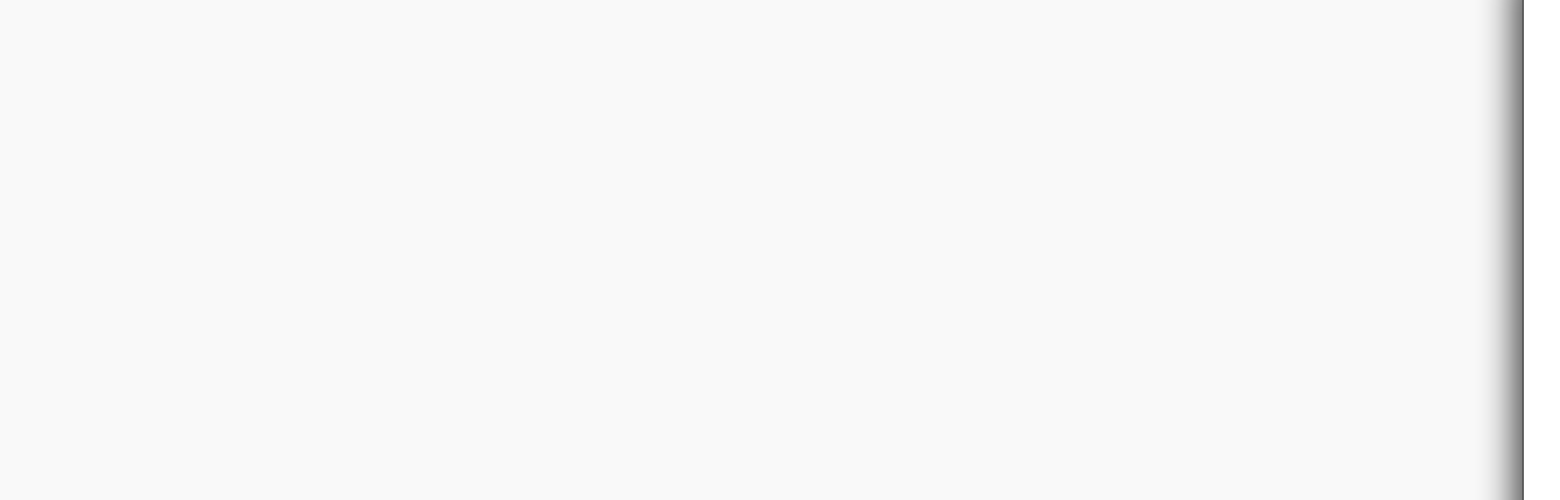 Title of Presentation
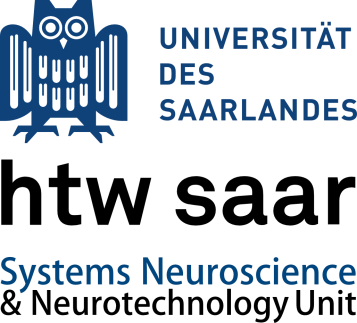 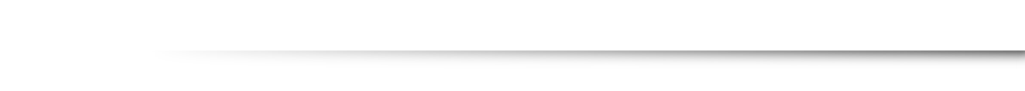 Introduction

Lorem ipsum dolor sit amet, consetetur sadipscing elitr, sed diam nonumy eirmod tempor invidunt ut labore et dolore magna aliquyam erat, sed diam voluptua.
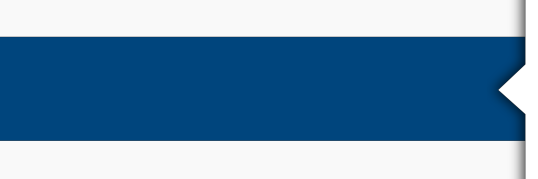 Introduction

Problem Analysis     and Goals

Materials and   Methods

Results

Discussion

Conclusions and         Future Work 

References
At vero eos et accusam et justo duo dolores et ea rebum. Stet clita kasd gubergren, no sea takimata sanctus est Lorem ipsum dolor sit amet [1].
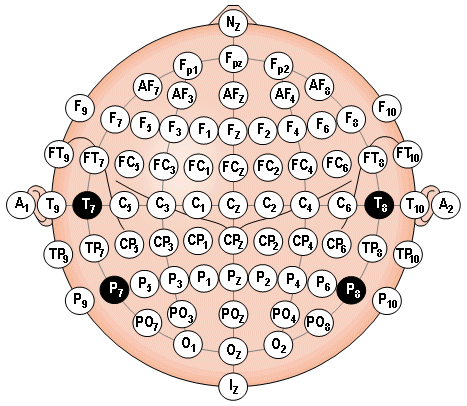 http://www.bem.fi/book/13/fi/1302c.gif
Presenter
10.06.2015
2
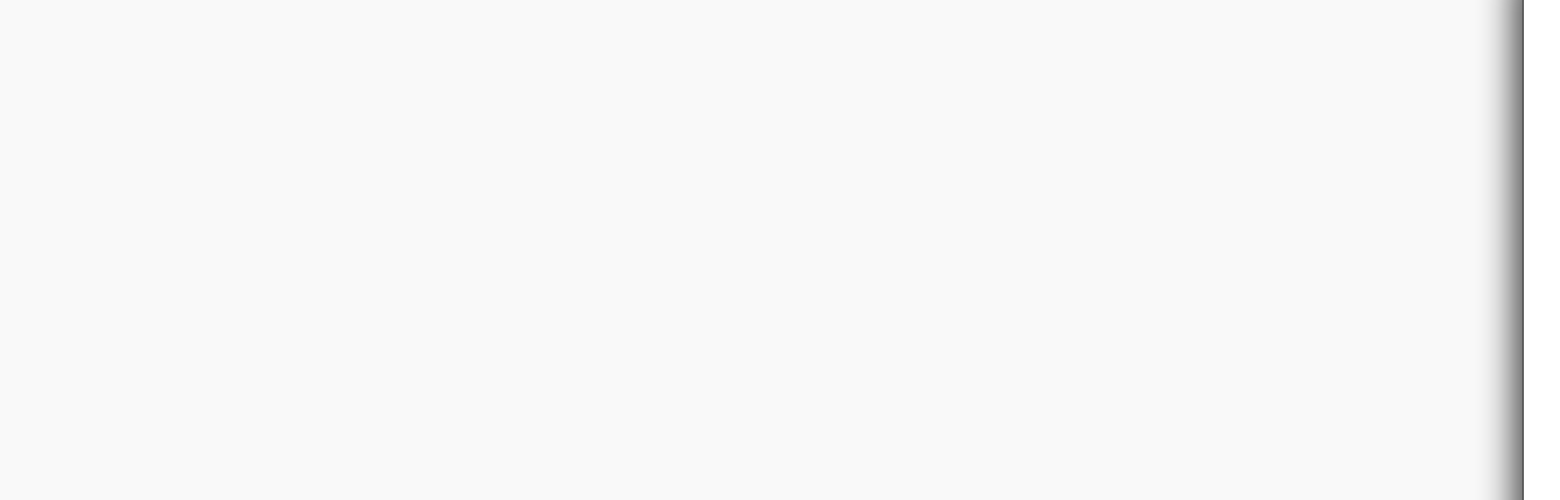 Title of Presentation
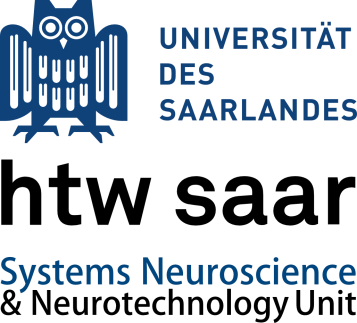 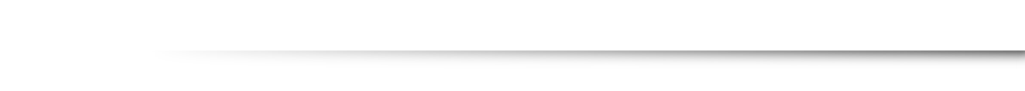 Problem Analysis and Goals

Lorem ipsum dolor sit amet, consetetur sadipscing elitr, sed diam nonumy eirmod tempor invidunt ut labore et dolore magna aliquyam erat, sed diam voluptua. At vero eos et accusam et justo duo dolores et ea rebum. Stet clita kasd gubergren, no sea takimata sanctus est lorem ipsum dolor sit amet.
Introduction

Problem Analysis     and Goals

Materials and   Methods

Results

Discussion

Conclusions and         Future Work 

References
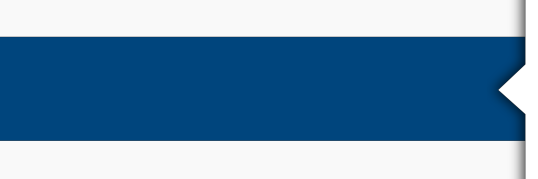 Presenter
10.06.2015
3
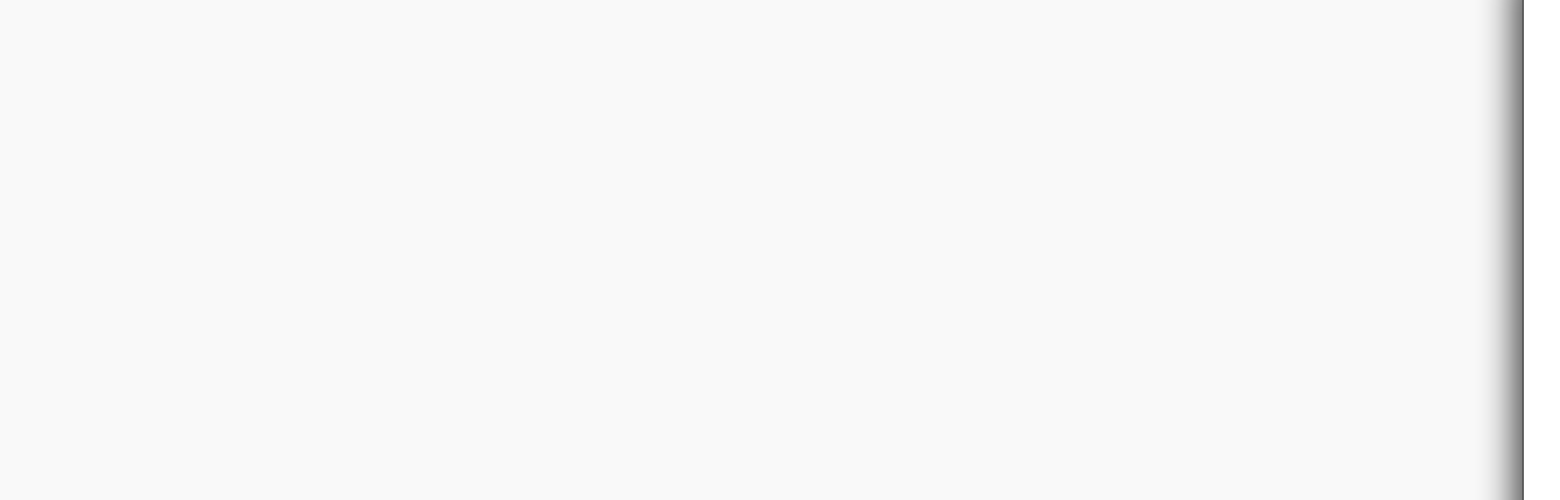 Title of Presentation
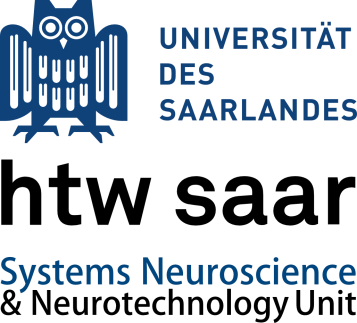 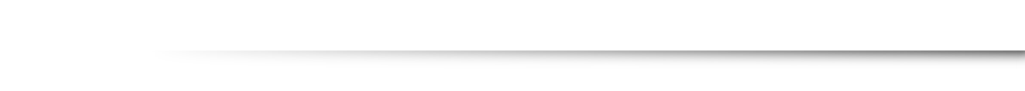 Materials and Methods

Lorem ipsum dolor sit amet, consetetur sadipscing elitr, sed diam nonumy eirmod tempor invidunt ut labore et dolore magna aliquyam erat, sed diam voluptua. At vero eos et accusam et justo duo dolores et ea rebum. Stet clita kasd gubergren, no sea takimata sanctus est lorem ipsum dolor sit amet.
Introduction

Problem Analysis     and Goals

Materials and   Methods

Results

Discussion

Conclusions and         Future Work 

References
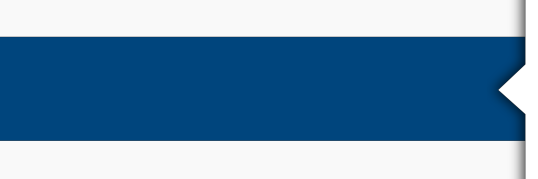 Presenter
10.06.2015
4
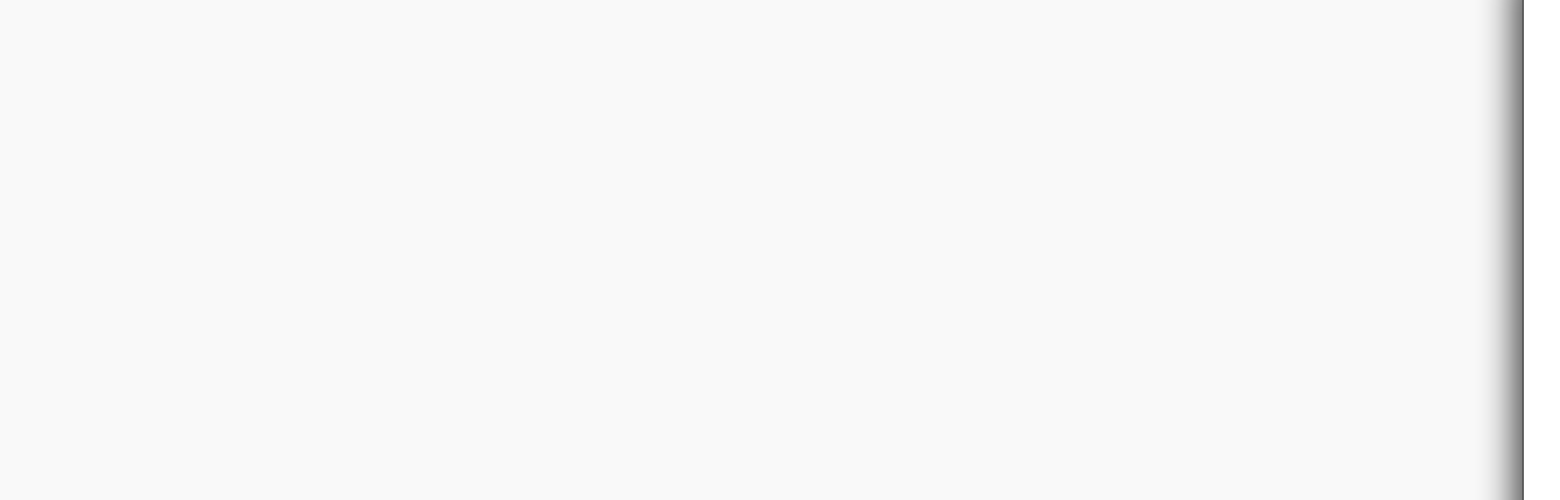 Title of Presentation
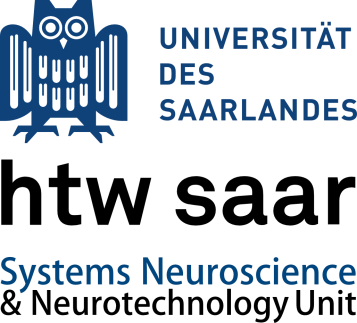 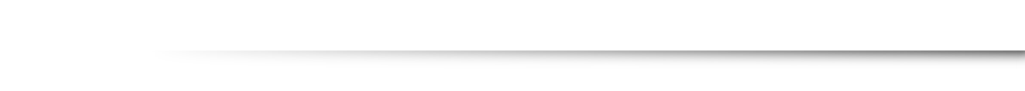 Results

Lorem ipsum dolor sit amet, consetetur sadipscing elitr, sed diam nonumy eirmod tempor invidunt ut labore et dolore magna aliquyam erat, sed diam voluptua. At vero eos et accusam et justo duo dolores et ea rebum. Stet clita kasd gubergren, no sea takimata sanctus est lorem ipsum dolor sit amet.
Introduction

Problem Analysis     and Goals

Materials and   Methods

Results

Discussion

Conclusions and         Future Work 

References
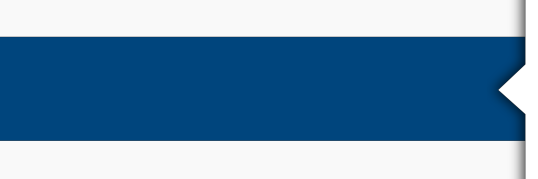 Presenter
10.06.2015
5
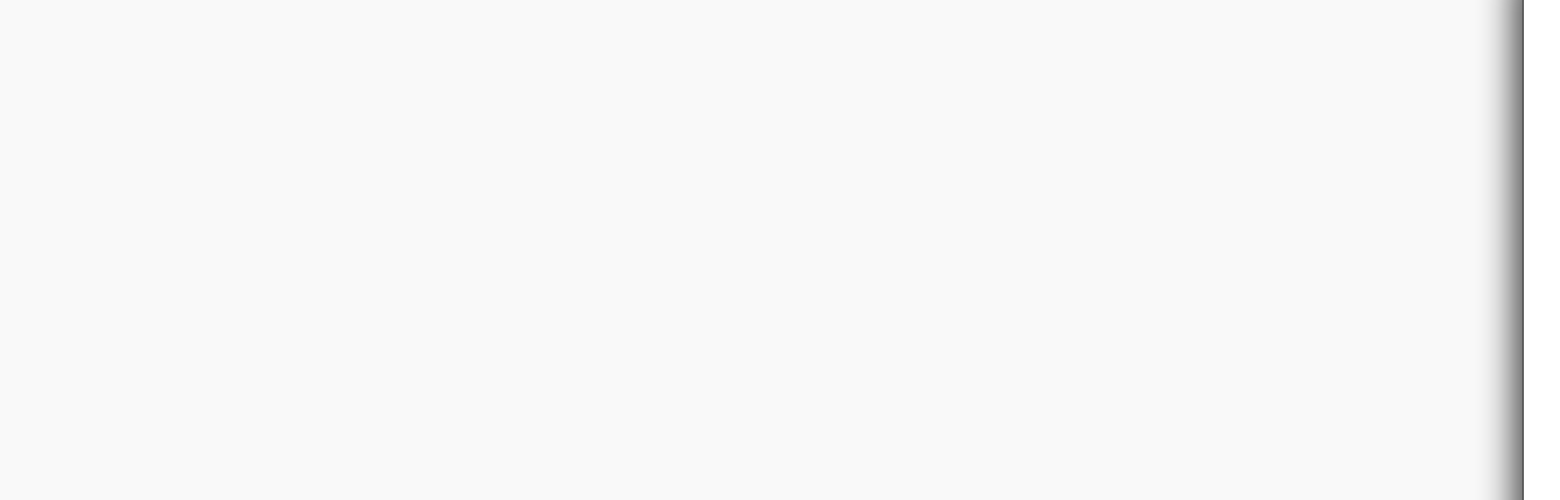 Title of Presentation
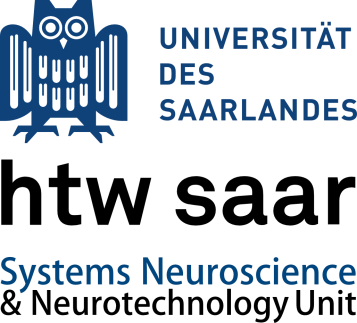 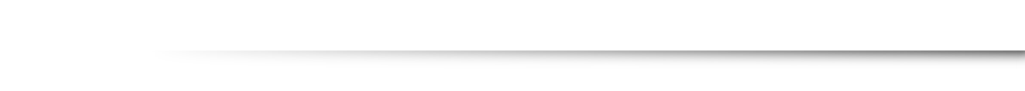 Discussion

Lorem ipsum dolor sit amet, consetetur sadipscing elitr, sed diam nonumy eirmod tempor invidunt ut labore et dolore magna aliquyam erat, sed diam voluptua. At vero eos et accusam et justo duo dolores et ea rebum. Stet clita kasd gubergren, no sea takimata sanctus est lorem ipsum dolor sit amet.
Introduction

Problem Analysis     and Goals

Materials and   Methods

Results

Discussion

Conclusions and         Future Work 

References
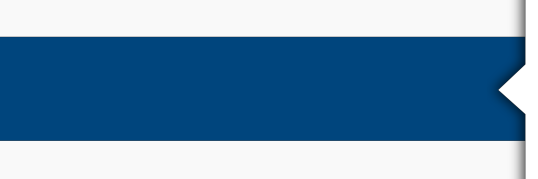 Presenter
10.06.2015
6
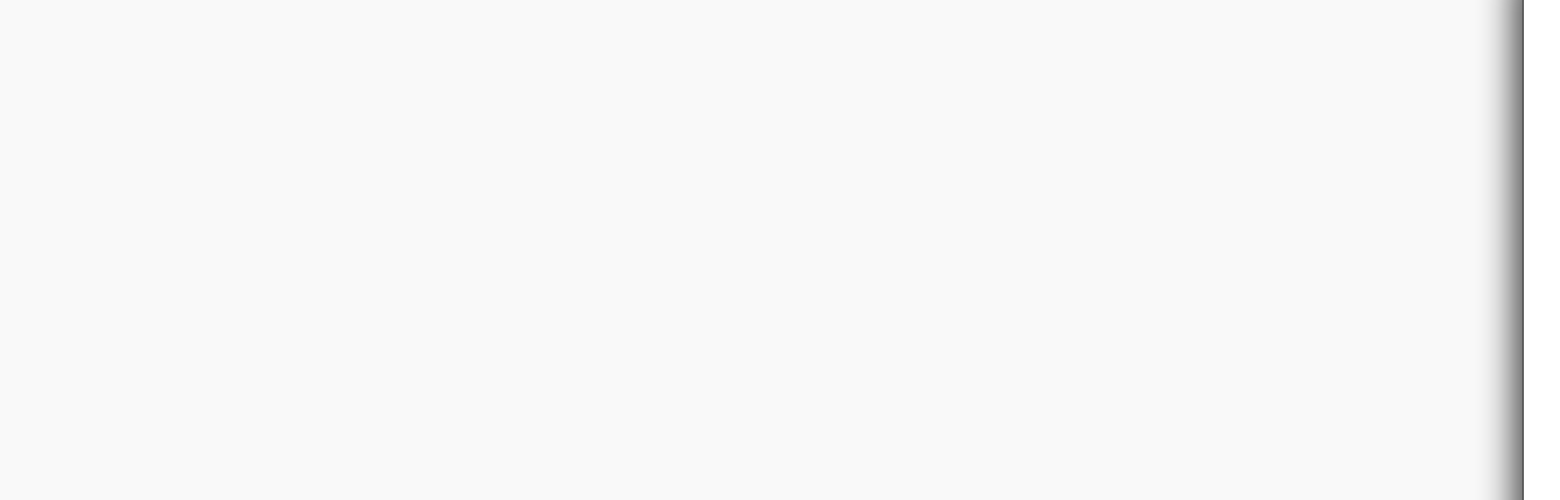 Title of Presentation
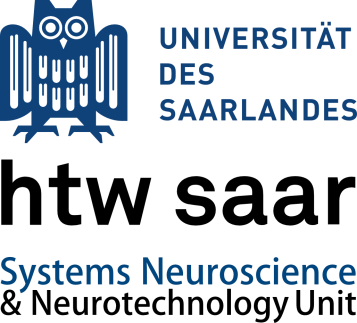 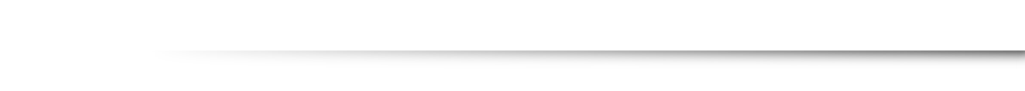 Conclusions and Future Work

Lorem ipsum dolor sit amet, consetetur sadipscing elitr, sed diam nonumy eirmod tempor invidunt ut labore et dolore magna aliquyam erat, sed diam voluptua. At vero eos et accusam et justo duo dolores et ea rebum. Stet clita kasd gubergren, no sea takimata sanctus est lorem ipsum dolor sit amet.
Introduction

Problem Analysis     and Goals

Materials and   Methods

Results

Discussion

Conclusions and         Future Work 

References
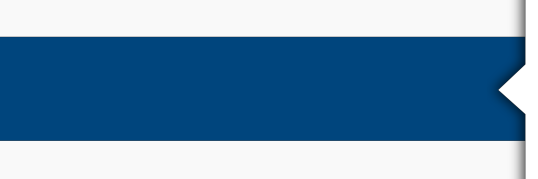 Presenter
10.06.2015
7
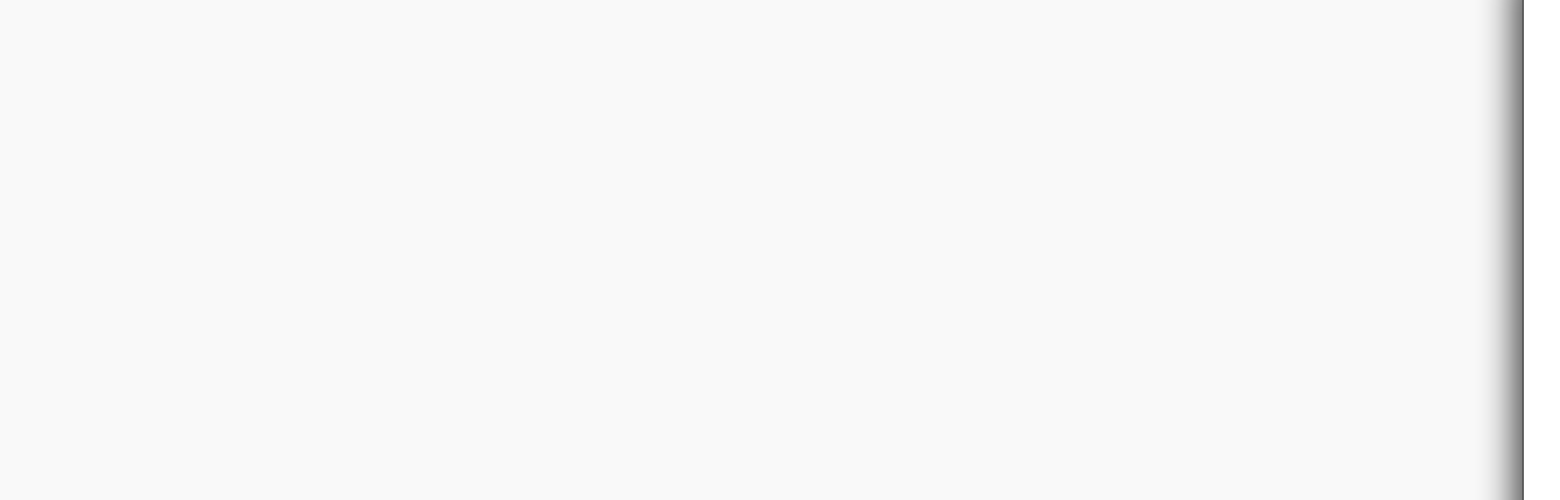 Title of Presentation
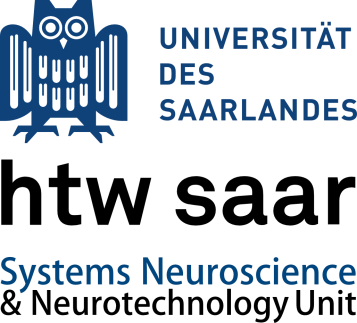 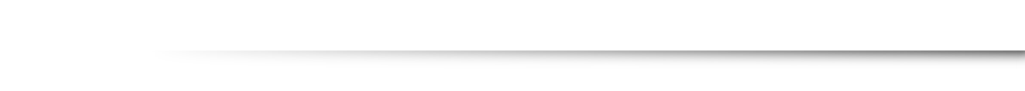 References

[1]  Malmivuo, J.; Plonsey, R.:  Bioelectromagnetism. Principles and Applications of 
       bioelectric and biomagnetic fields. Oxford University Press, 1995.
Introduction

Problem Analysis     and Goals

Materials and   Methods

Results

Discussion

Conclusions and         Future Work 

References
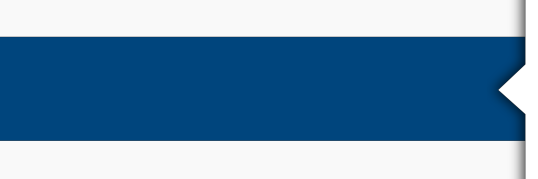 Presenter
10.06.2015
8
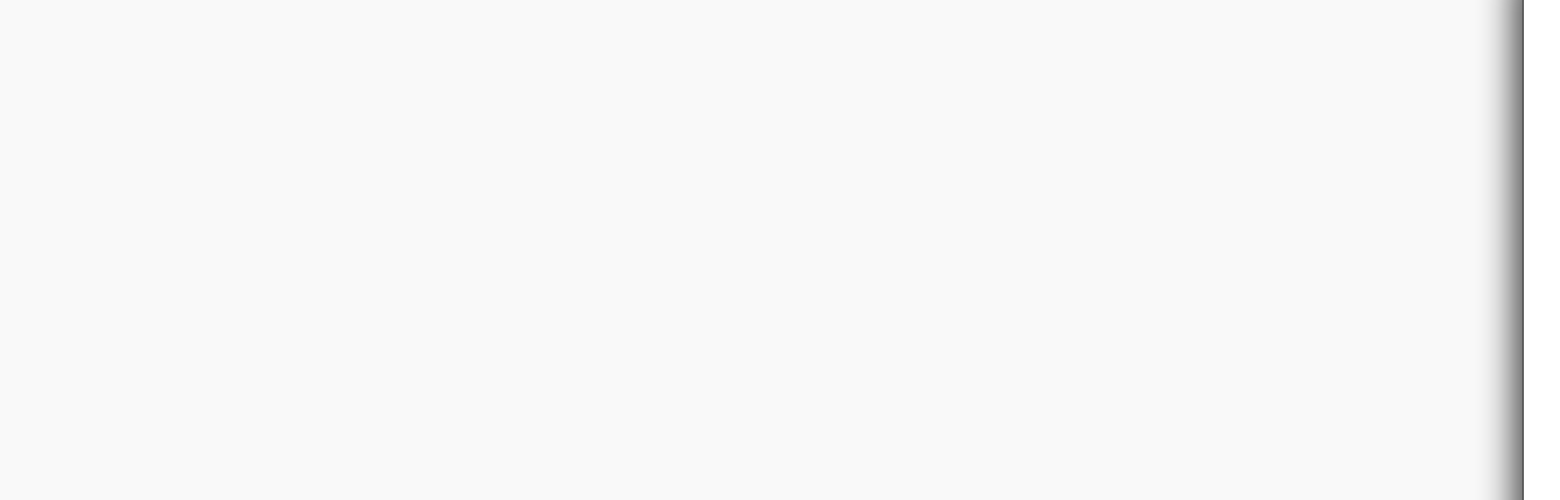 Title of Presentation
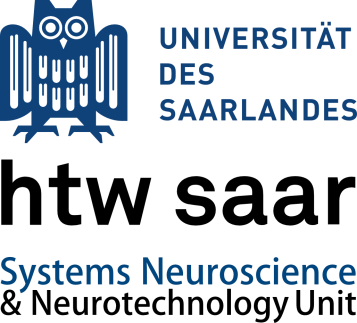 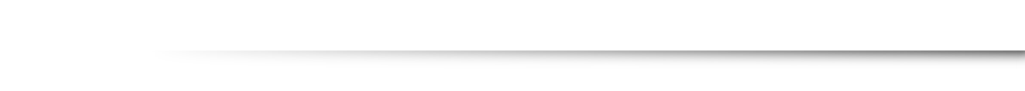 Thank you very much for your attention !
Presenter
10.06.2015
9